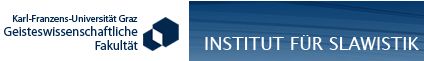 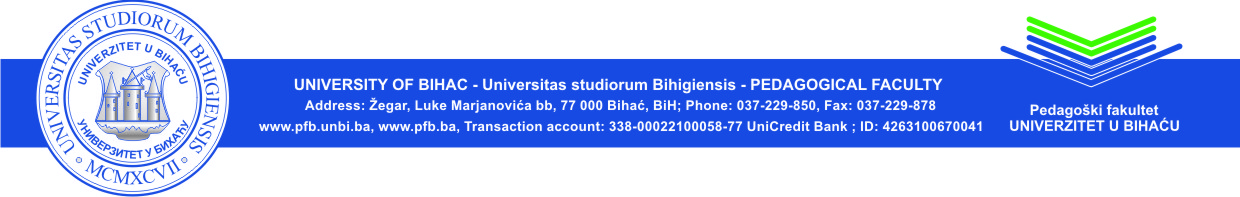 Od znaka do putokazaIstraživački projekat „Ivo Andrić u evropskom kontekstu“Deveti simpozijum „Prokleta avlija“Grac, 24–26.9.2015.
Šeherzada Džafić
Rajla Kurtović
Sadržaj
Moto
Ciljevi i zadaci 
Metodologija
Komparacija 
Zaključak
Literatura
Moto
„Ja nikad nisam pisao knjige nego rašivene i razbacane tekstove koji su se s vremenom, s više ili manje logike povezivali u knjige – romane ili knjige pripovedaka“ (Andrić).
Ciljevi i zadaci
Cilj ovoga rada jeste da potvrdi izuzetno umijeće Ive Andrića kao psihologa, logičara i estete koji je sažeto i jednostavno mogao izreći misao cijelog jednoga djela, ili obrnuto jednu sažetu misao pretvoriti u složeno djelo. 
pisac koji u svome pisanju sublimira estetsko, etičko, filozofsko, historijsko.
Metodologija
Metodom komparacije utvrdit će se kako su "Znakovi pored puta" samo sažetak svega onoga što je Andrić rekao u svojim prethodnim djelima.
Stavljat će se akcenat na pouke/poruke koje je Andrić slao svojim velikim proznim ostvarenjima, ali i sažetim mislima iz „Znakova pored puta“
Metodologija
Ex Ponto - Znakovi
Opkoljen svijetom, koji mi je tuđ i malo dobrohotan, ja se sabirem u sebi i osjećam sam i napušten. Sam pod velikim ravnodušnim nebom, van svake cjeline, van svakog društva, kako sam uvijek živio, nezaštićen privilegijama nikakve klase, bez zanimanja, bez budućnosti, bez rodbine i prijatelja koji bi mogli pomoći (Ex Ponto, 34).
Znakovi – Ex Ponto
Posljednji izraz svih misli i najjednostavniji oblik svih nastojanja je šutnja.
    Zavolio sam je za sav život, a kad umine život, položiće mi šutnja, dobra majka, blijede ruke na oči i utonuće u tami sva ova jadovita priča[...](Ex Ponto, 24)
Motivi iz priče Most na Žepi
''Nije najgore što sve prolazi, nego što mi ne možemo i ne umemo da se pomirimo sa tom prostom i neizbežnom činjenicom.'' (str. 45)
 MOST NA ŽEPI
Komparacija
''Jednom mu je neko – u zao čas! – rekao da je pametan. Kako i zašto, to sam Bog zna. Tek on je poverovao u to. I od tada je taj inače mirni i bezazleni čovek postao nemoguć, težak sebi i drugima.'' (str. 31) 
 -  PROKLETA AVLIJA, KARAĐOZ
Komparacija
''Istorija jednog naroda, u svojoj suštini, to je ponavljanje jednog istog biološkog fenomena, stalno i neumitno jednolično. To ponavljanje je praćeno raznim i različnim moralnim i socijalnim promenama na površini.'' (str. 39) 
TRAVNIČKA HRONIKA
Komparacija
''Legenda o mudraci. Svi misle da živi sam, tako je uvek sve čisto i uredno u njegovoj kući, a niko ne zna da nevidljiva žena dođe svako jutro, podne i veče, pospremi kuću, spremi ručak, večeru, a on treba samo da uzme i stavi na sto. Posle, sve ostavi tako, a ona dođe (opet nevidljiva) i sve opere, očisti i vrati na svoje mesto. Uslov je samo jedan: ne sme da joj vidi lice ni čuje glas. Stoga ona posprema i uređuje sve kad on nije prisutan i nestaje u trenutku kad se on pojavi. Ponekad joj sagleda skut od haljine, ali odmah obara oči, jer kad bi je ugledao celu, nestalo bi je onog trena zauvek. Desi se i da čuje tihu melodijukoju ona pevuši pri radu, ali on odmah pokriva dlanovima uši i beži da ne bi čuo više, jer bi i u tom slučaju iščezla bez traga. (str. 270. i 271)  (JELENA, ŽENA KOJE NEMA)
Ka zaključku
Ima dana kada je spreman da se sav pretvori u priču, delić jedne priče, u jedan prizor ili jedno njeno lice. I manje od toga: u trenutak jednog prizora, u jednu jedinu pomisao ili pokret tog lica“.
Ka zaključku
Bez obzira, bili jedna misao ili cijelo djelo, znakovi koje je Andrić koristio postaju svojevrsnim putokazima kamo bismo trebali ići stoga je izuzetno važno da ih se pravilno (pro)čita.
Borhesovski rečeno, Znakovi su jedno veliko ogledalo naspram drugih djela ovoga izvrsnoga pisca.
Literatura:
Andrić 1977: Andrić, Ivo: „Znakovi pored puta“. Svjetlost; Sarajevo.

Andrić 1988: Andrić, Ivo. ,, Na Drini ćuprija ‘’. Sarajevo: Svjetlost; Beograd: Prosveta.

Bahtin 1989: Bahtin, Mihail, O romanu. Beograd: Nolit

Jeremić 1965: Jeremić, Dragan. ,, Ivo Andrić ‘’. U: Jeremić, Dragan. Prsti nevernog Tome. Beograd: Nolit. S. 9-77.

Zec 1994: Zec, Petar. ,, Na Drini ćuprija ‘’. U: Andrićev teatar senki. Beograd: Izdavačko preduzeće ‘’ Rad ’’. S. 41-55
Hvala na pažnji!